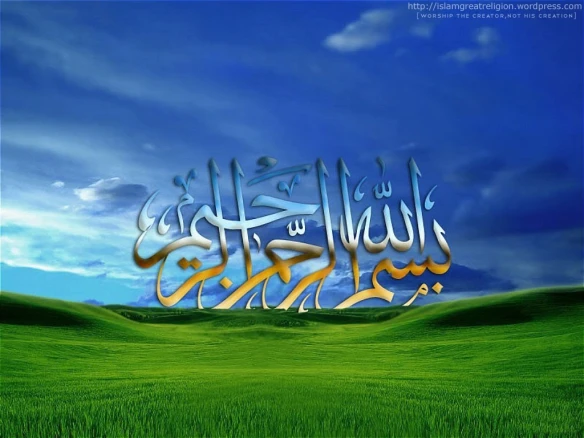 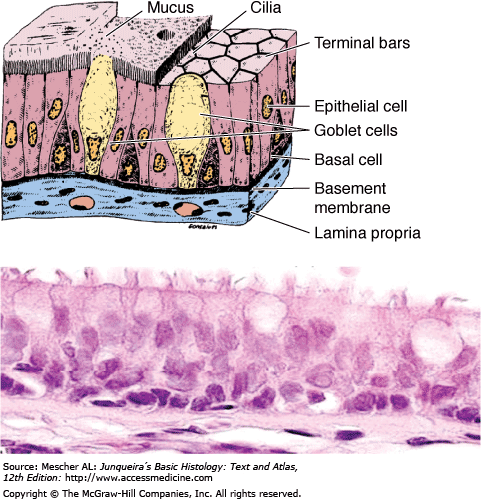 Classification
Architectural classification 
Unicellular
Multicellular
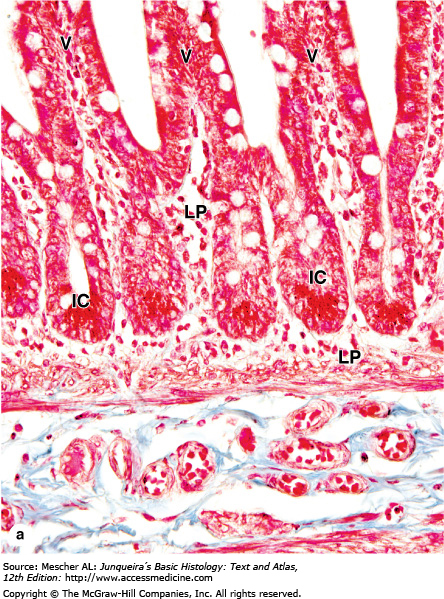 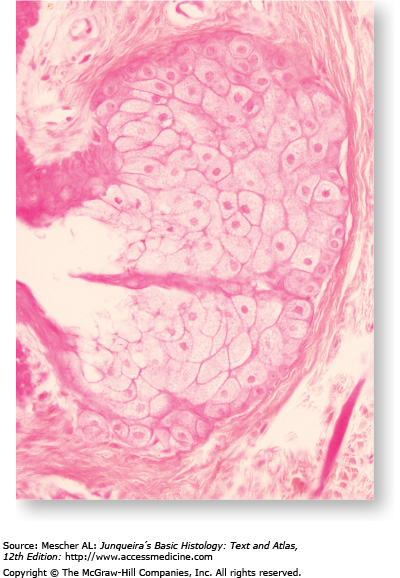 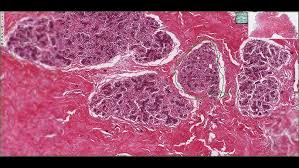 FOUNDATION MODULE(LGIS)           Epithelial Tissue
Mammary Gland 
Presenter:
Dr. Mohtasham Hina
Vision; The Dream/Tomorrow
Motto
To impart evidence based research oriented medical education
To provide best possible patient care
To inculcate the values of mutual respect and ethical practice of medicine
ore concept
Core Knowledge
Learning Objectives
At the end of the session students should be able to
Explain the development of mammary gland
Describe the histological features seen in different phases of the gland
Discuss the biophysiological aspects
Clinically correlate the abnormality of mammary gland
Core Knowledge
Development
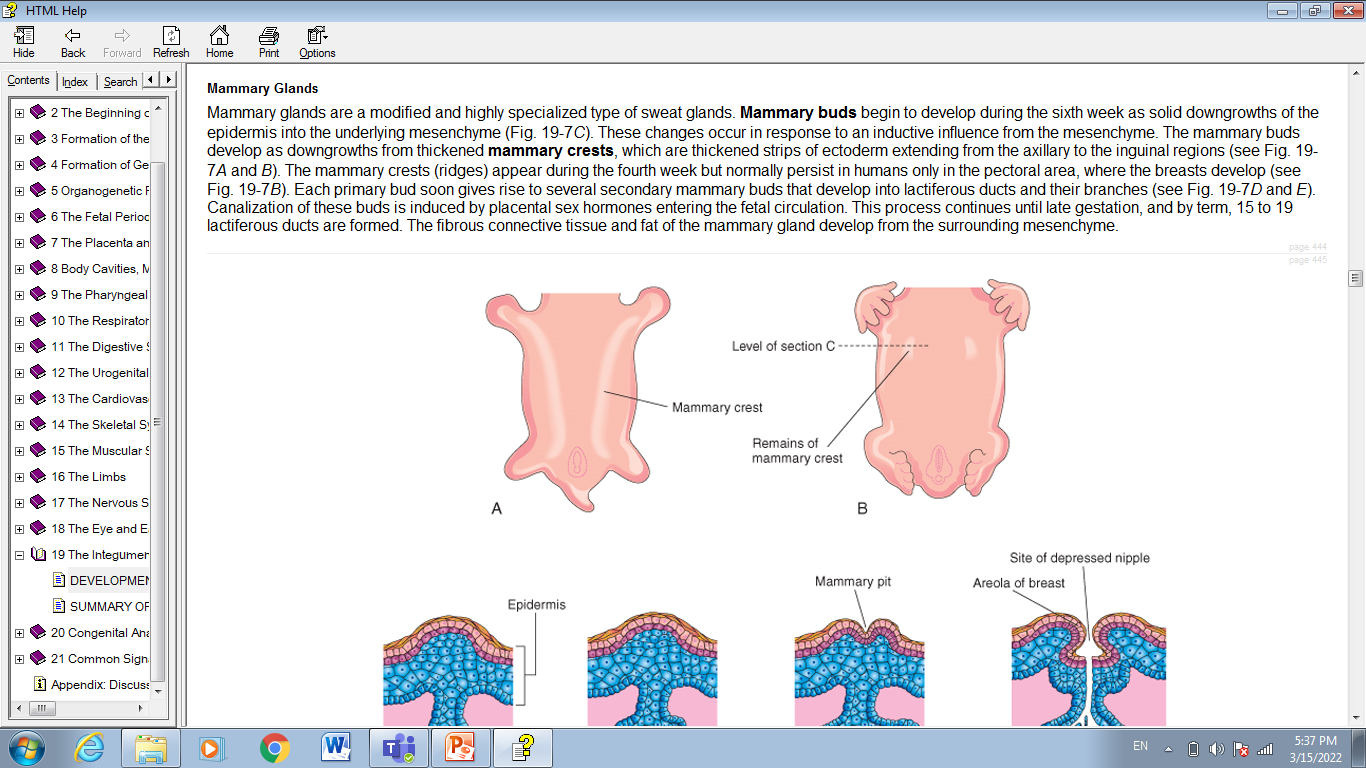 Core Knowledge
Ddevelopment
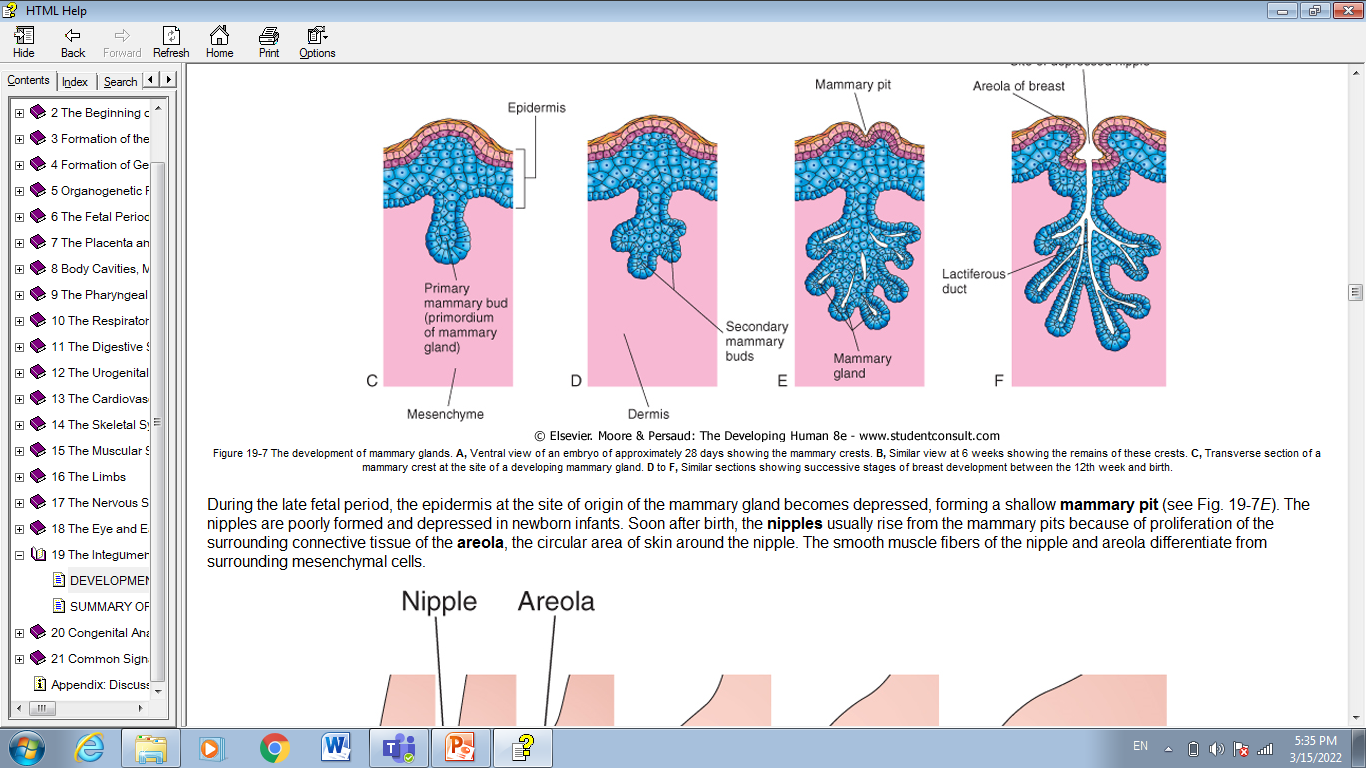 Core Knowledge
Anomalies
Athelia
Polythelia 
Amastia
Polymastia
Gynaecomastia
Inverted nipples
Core Knowledge
Parts of Gland
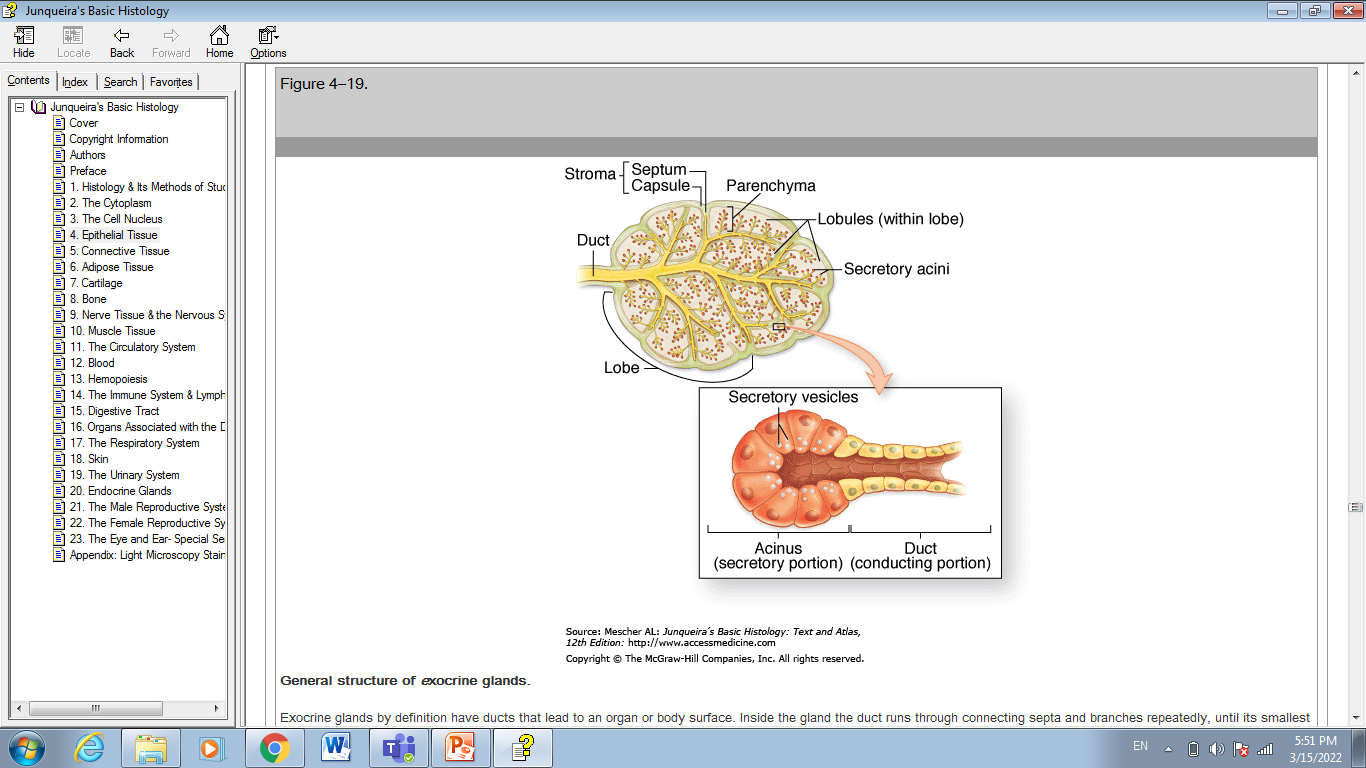 Core Knowledge
Mammary Gland
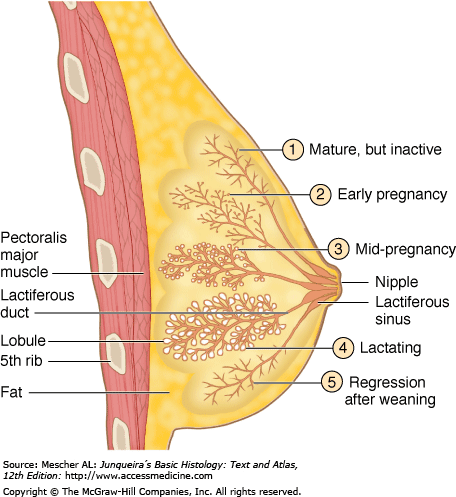 Core Knowledge
Inactive
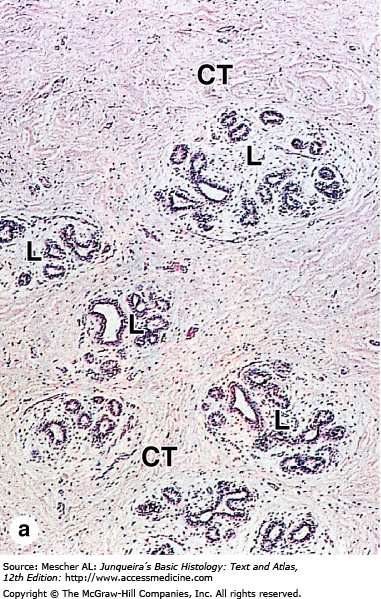 Core Knowledge
Mid Pregnancy
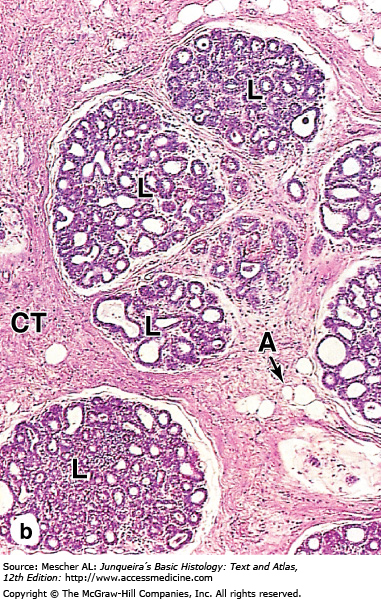 Core Knowledge
Lactating State
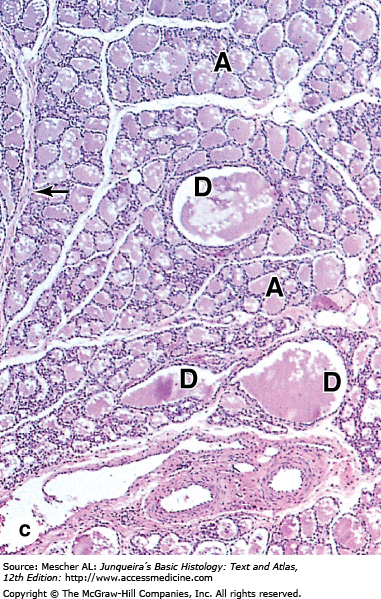 Horizontal integretation
Bio-Physiological Aspects
Colostrum rich in antibodies
 The composition of human milk is 
1.5% protein 
Casine
Alpha lactoalbumin
Beta lactoglobulin
4% lipids
7-8% lactose
Vertical integretation
Clinical Correlation
Most of mammary carcinomas arise from epithelial cells of lactiferous ducts and metastasize through blood and lymphatics to the brain and lungs
Vertical intergradation
Spiral Integration
Bioethics
Breaking bad news of CA breast
Review the Details
Choose the Setting
Establish a Supportive Environment
Encourage a Support Person
Offer Empathy
Deliver the News
Be Direct but Compassionate
Pause to Allow Processing
Provide Information and Support
Plan Follow-Up
Management Of  CA Breast
Surgery
	lumpectomy
	mastectomy
Radiation Therapy
Chemotherapy
Hormone Therapy
Immunotherapy
Supportive Care
Learning Resources
Junqueira’s Basic Histology 12th Edition, Chapter 22
DiFiore's Atlas of Histology with Functional Correlations 11th Edition
Google scholar